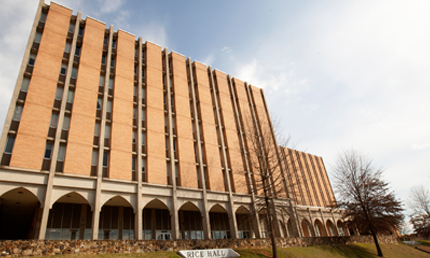 University of North Alabama
Student Counseling Services
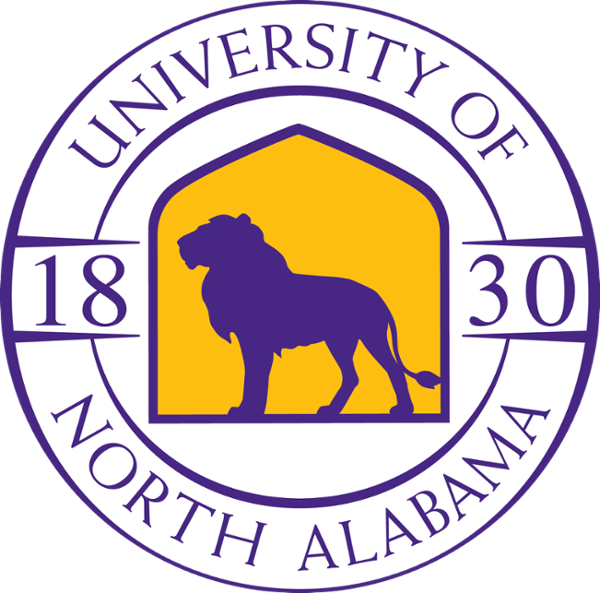 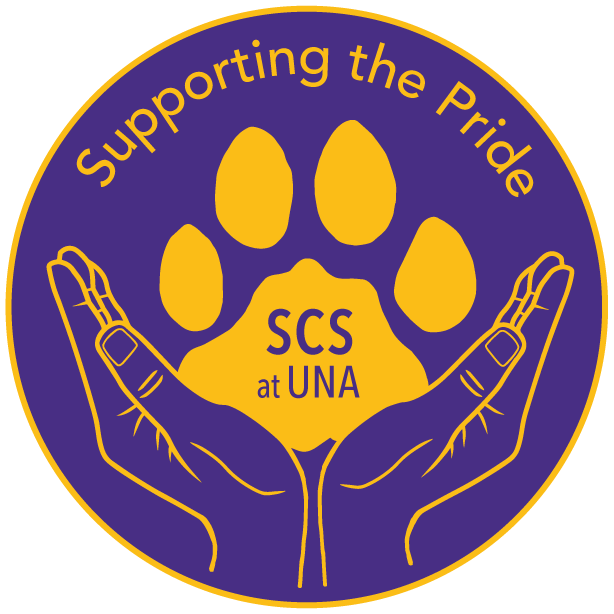 Student Counseling Services
Who, What, When, Where
WHO:	Licensed Professional Counselors (LPC), Associate Licensed 	Counselors (ALC), Masters Level Interns, & Administrative Assistant
WHAT: Solution-focused Brief TherapyWHEN: Monday-Friday 8:00 AM to 4:30 PM
	  Open/Closed with the University     
WHERE: 1st Floor of Rice Hall
	  726 N. Pine Street
CONFIDENTIAL SETTING
Assessments & Consultations
Individual & Group Counseling
Tele-Mental Health Services
Crisis Interventions
Zen Den Appointments
Campus Referrals
Community Referrals
Presentations & Activities
Wellness Workshops
Virtual Resources
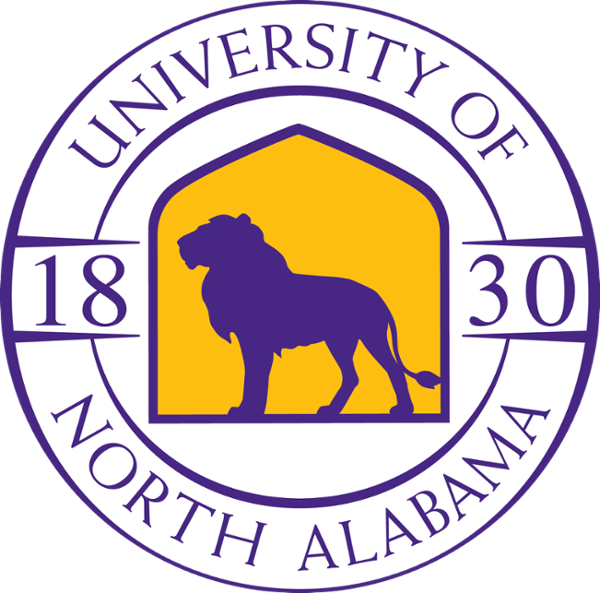 Student Counseling Services
1st Floor Rice Hall
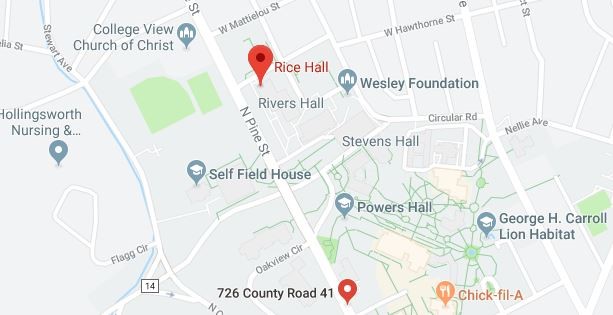 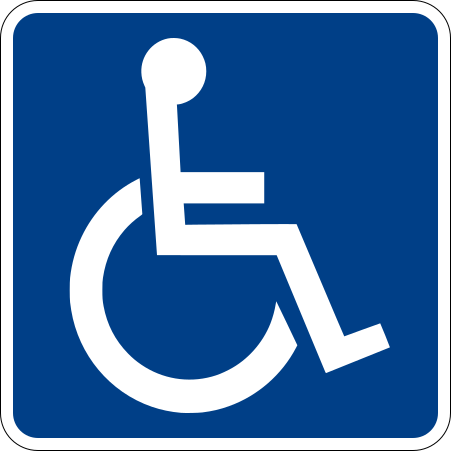 Student Counseling Services
Common Concerns Addressed
Adjustment/Transition
Alcohol/Other drugs
Anger management
Anxiety/Stress
Depression/Mood disturbance
Eating/Body-image concerns
Grief/Loss
Gender identity/expression
Relationship Conflicts
Sexual/affectional orientation
Spirituality 
Suicidality/Safety concerns
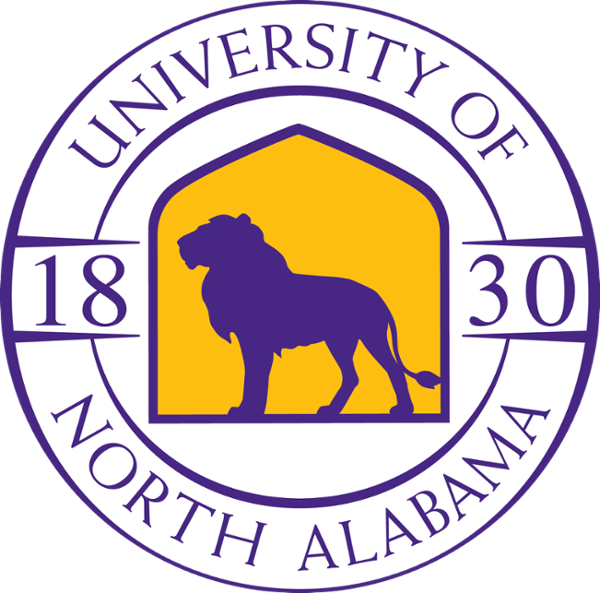 Student Counseling Services
Common Concerns Addressed
Adjustment/Transition
Alcohol/Other drugs
Anger management
Anxiety/Stress
Depression/Mood disturbance
Eating/Body-image concerns
Grief/Loss
Gender identity/expression
Relationship Conflicts
Sexual/affectional orientation
Spirituality 
Suicidality/Safety concerns
TOP CONCERNS
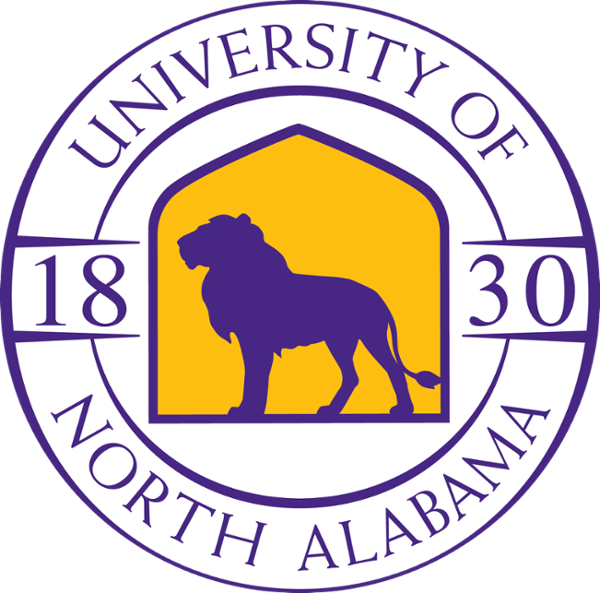 Student Counseling Services
Appointments
SCS is now offering Tele-Mental Health sessions via Zoom Healthcare as a first line of service to all actively enrolled UNA students. 
Call SCS at 256-765-5215
Complete Phone Assessment & Screening
Follow-up with Individualized, Stepped Care Recommendation:
HIPPA compliant
Lion Chats/Same day Sessions 
Individual Counseling
Group Counseling
Self-help Psychoeducation
Emotional Wellness Workshops
Virtual Mental Health Resources
Campus/Community Referral
Zen Den Appointments
AVAILABLE: MON-FRI from 8:00 AM to 4:30 PM
Counselor on sight for emergent needs during regular business hours.
UNA MANE CARD required for appointments & building access.
Student Counseling Services
Resources & Media
		V I S I T  una.edu/counseling		F O L L O W  @una_scs 		F O L L O W  @unastudentcoun1
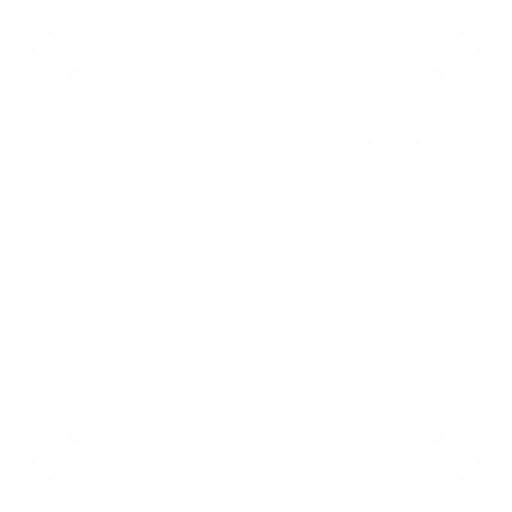 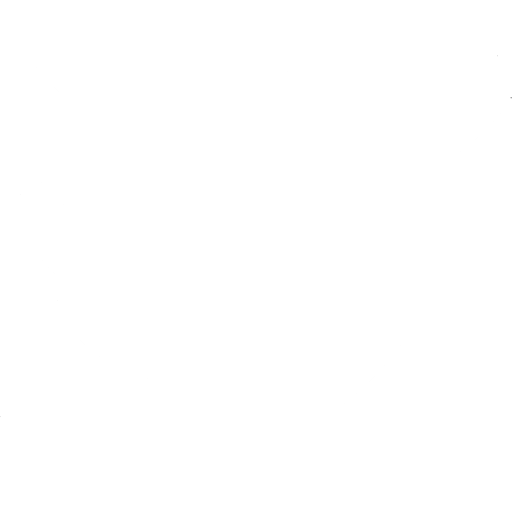 for service information, mental health resources, & virtual coping strategies
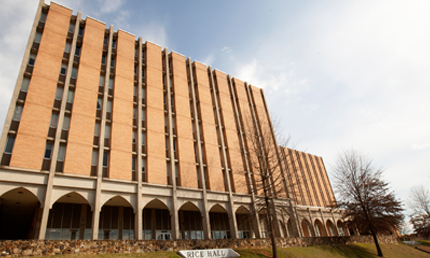 University of North Alabama
Student Counseling Services 
1st Floor of Rice Hall | 256.765.5215
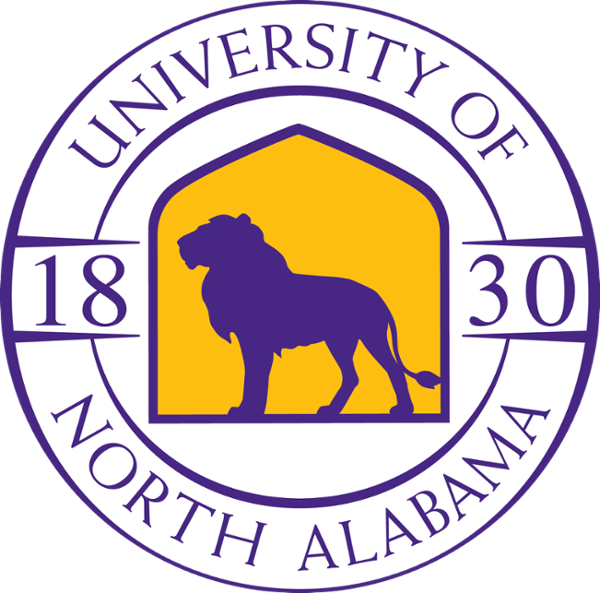 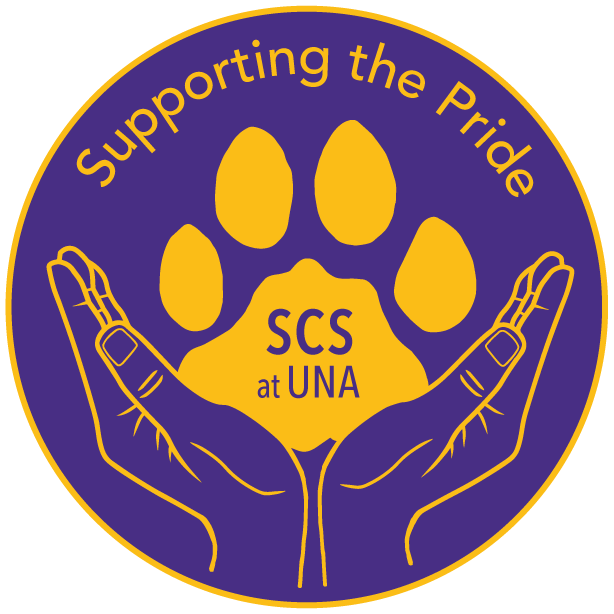